Chào mừng thầy cô và các em 
đến với môn Tiếng Việt
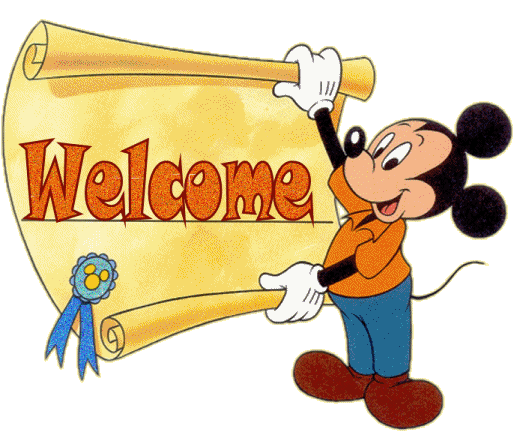 Bài 17
Những cách chào độc đáo
Tiết 1 +2
Đọc đúng các tên phiên âm nước ngoài
Mục tiêu
Nhận biết được cách chào hỏi của người dân một số nước trên thế giới.
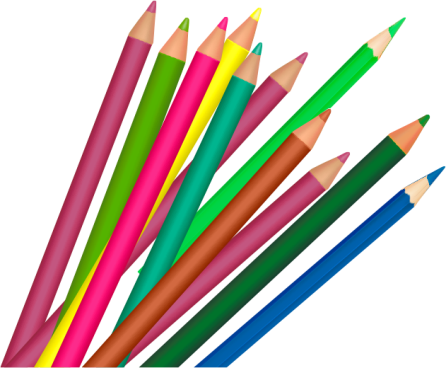 NHỮNG CÁCH CHÀO ĐỘC ĐÁO
BÀI 17
BÀI 17
Hằng ngày, em thường chào và đáp lời chào của mọi người như thế nào?
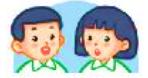 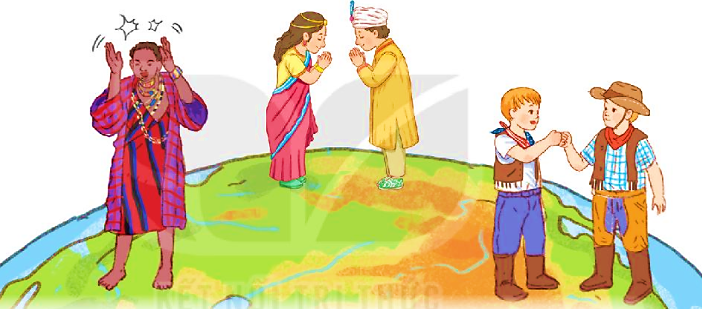 ĐỌC
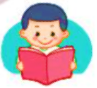 NHỮNG CÁCH CHÀO ĐỘC ĐÁO
Trên thế giới có những cách chào phổ biến như bắt tay, vẫy tay và  cúi chào. Ngoài ra, người ta còn có những cách chào nhau rất đặc biệt.
     Người Ma-ô-ri ở Niu Di-lân chào bằng cách nhẹ nhàng chạm mũi và trán vào nhau. Người Ấn Độ thì chắp hai tay trước ngực, kèm theo một cái cúi đầu. Nhiều người ở Mỹ thì chào bằng cách nắm bàn tay lại và đấm nhẹ vào nắm tay người kia. Còn người Dim-ba-bu-ê lại chào theo cách truyền thống là vỗ tay,… Mỗi cách chào thể hiện một nét riêng trong giao tiếp của người dân ở từng nước.
     Còn em, em chào bạn bằng cách nào?
			              
                                                                 (Hoàng Anh tổng hợp)
Đọc mẫu
Design by: Hương Thảo
Luyện đọc từ khó
Ma-ô-ri
Niu Di-lân
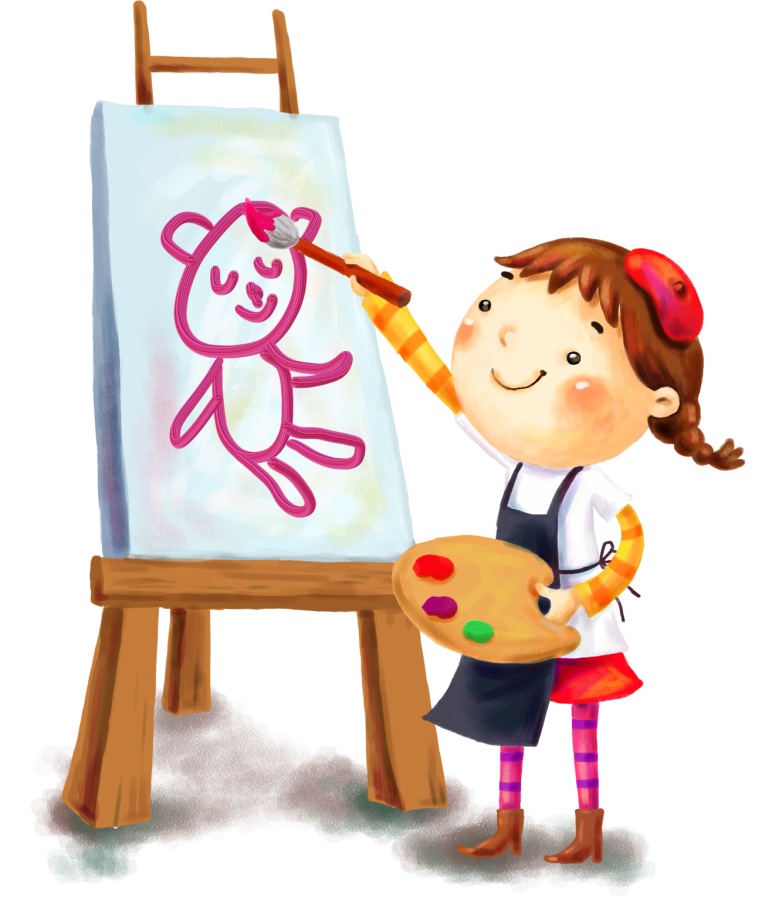 Dim-ba-bu-ê
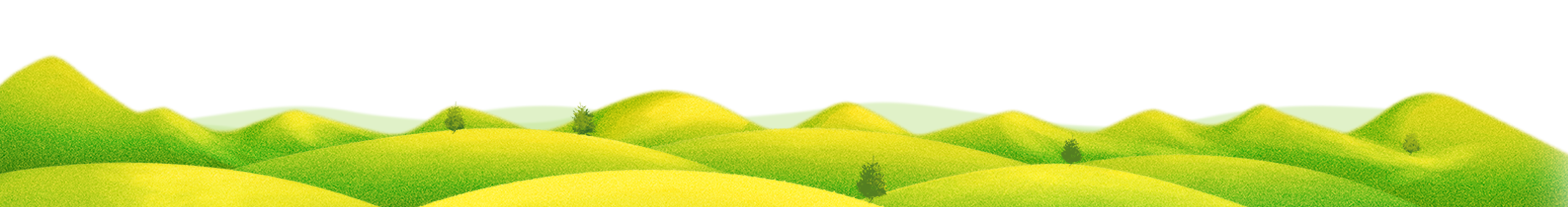 [Speaker Notes: Bản quyền thuộc về: FB Hương Thảo - https://www.facebook.com/huongthaoGADT/]
ĐỌC
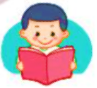 Giải nghĩa từ
Niu Di-lân
: một nước ở châu Đại Dương.
Ấn Độ
: một nước ở Châu Á.
: một nước ở châu Mỹ.
Mỹ
: một nước ở châu Phi.
Dim-ba-bu-ê
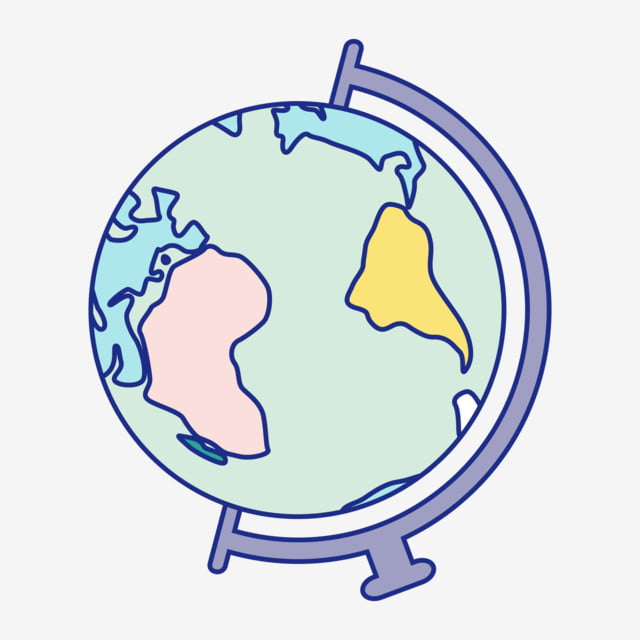 ĐỌC
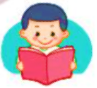 Luyện đọc câu dài
Trên thế giới có những cách chào phổ biến như bắt tay, vẫy tay và cúi chào.
ĐỌC
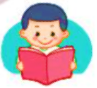 NHỮNG CÁCH CHÀO ĐỘC ĐÁO
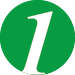 Trên thế giới có những cách chào phổ biến như bắt tay, vẫy tay và  cúi chào. Ngoài ra, người ta còn có những cách chào nhau rất đặc biệt.
     Người Ma-ô-ri ở Niu Di-lân chào bằng cách nhẹ nhàng chạm mũi và trán vào nhau. Người Ấn Độ thì chắp hai tay trước ngực, kèm theo một cái cúi đầu. Nhiều người ở Mỹ thì chào bằng cách nắm bàn tay lại và đấm nhẹ vào nắm tay người kia. Còn người Dim-ba-bu-ê lại chào theo cách truyền thống là vỗ tay,… Mỗi cách chào thể hiện một nét riêng trong giao tiếp của người dân ở từng nước.
     Còn em, em chào bạn bằng cách nào?
			              
                                         (Hoàng Anh tổng hợp)
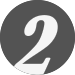 Bài viết có mấy đoạn?
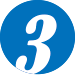 ĐỌC
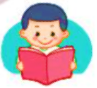 NHỮNG CÁCH CHÀO ĐỘC ĐÁO
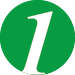 Trên thế giới có những cách chào phổ biến như bắt tay, vẫy tay và  cúi chào. Ngoài ra, người ta còn có những cách chào nhau rất đặc biệt.
     Người Ma-ô-ri ở Niu Di-lân chào bằng cách nhẹ nhàng chạm mũi và trán vào nhau. Người Ấn Độ thì chắp hai tay trước ngực, kèm theo một cái cúi đầu. Nhiều người ở Mỹ thì chào bằng cách nắm bàn tay lại và đấm nhẹ vào nắm tay người kia. Còn người Dim-ba-bu-ê lại chào theo cách truyền thống là vỗ tay,… Mỗi cách chào thể hiện một nét riêng trong giao tiếp của người dân ở từng nước.
     Còn em, em chào bạn bằng cách nào?
			              
                                         (Hoàng Anh tổng hợp)
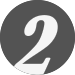 Đọc theo nhóm
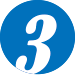 ĐỌC
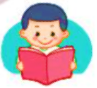 NHỮNG CÁCH CHÀO ĐỘC ĐÁO
Trên thế giới có những cách chào phổ biến như bắt tay, vẫy tay và  cúi chào. Ngoài ra, người ta còn có những cách chào nhau rất đặc biệt.
     Người Ma-ô-ri ở Niu Di-lân chào bằng cách nhẹ nhàng chạm mũi và trán vào nhau. Người Ấn Độ thì chắp hai tay trước ngực, kèm theo một cái cúi đầu. Nhiều người ở Mỹ thì chào bằng cách nắm bàn tay lại và đấm nhẹ vào nắm tay người kia. Còn người Dim-ba-bu-ê lại chào theo cách truyền thống là vỗ tay,… Mỗi cách chào thể hiện một nét riêng trong giao tiếp của người dân ở từng nước.
     Còn em, em chào bạn bằng cách nào?
			              
                                                    (Hoàng Anh tổng hợp)
Đọc toàn bài
Trả lời câu hỏi
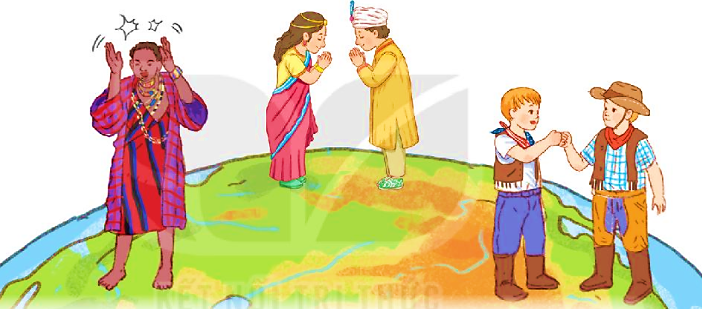 TRẢ LỜI CÂU HỎI
1. Theo bài đọc, trên thế giới có những cách chào phổ biến nào?
 Trên thế giới có những cách chào phổ biến như: bắt tay, vẫy tay, cúi chào.
2. Người dân một số nước có những cách chào đặc biệt nào?
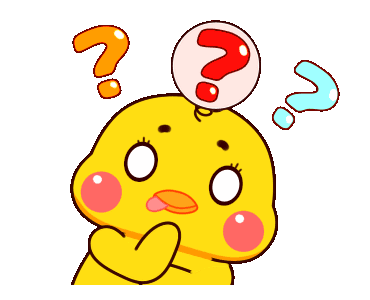 3. Cách chào nào dưới đây không được nói đến trong bài?
a. bắt tay		b. chạm mũi và trán	c. nói lời chào
4. Ngoài những cách chào trong bài đọc, em còn biết cách chào nào khác?
Khoanh tay chào
Cười chào hỏi
Vỗ vai
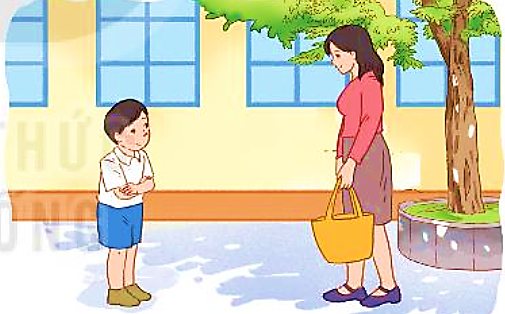 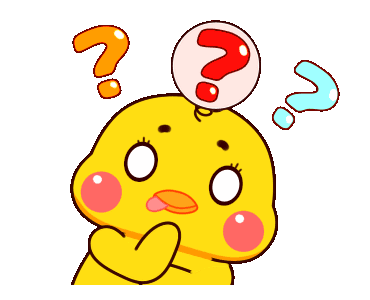 ĐỌC
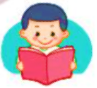 NHỮNG CÁCH CHÀO ĐỘC ĐÁO
Trên thế giới có những cách chào phổ biến như bắt tay, vẫy tay và  cúi chào. Ngoài ra, người ta còn có những cách chào nhau rất đặc biệt.
     Người Ma-ô-ri ở Niu Di-lân chào bằng cách nhẹ nhàng chạm mũi và trán vào nhau. Người Ấn Độ thì chắp hai tay trước ngực, kèm theo một cái cúi đầu. Nhiều người ở Mỹ thì chào bằng cách nắm bàn tay lại và đấm nhẹ vào nắm tay người kia. Còn người Dim-ba-bu-ê lại chào theo cách truyền thống là vỗ tay,… Mỗi cách chào thể hiện một nét riêng trong giao tiếp của người dân ở từng nước.
     Còn em, em chào bạn bằng cách nào?
			              
                                                  (Hoàng Anh tổng hợp)
Luyện đọc lại
Luyện tập
LUYỆN TẬP
1. Trong bài đọc, câu nào là câu hỏi?
 Còn em, em chào bạn bằng cách nào?
2. Cùng bạn hỏi – đáp về những cách chào được nói tới trong bài.
M: - Người Ấn Độ chào thế nào?
     - Người Ấn Độ chào bằng cách chắp hai tay trước ngực và cúi đầu nhẹ.
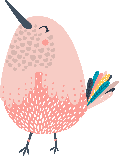 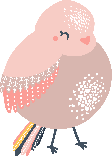 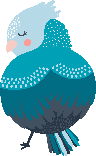 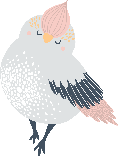 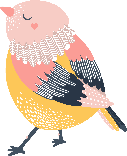 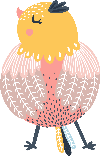 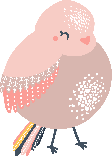 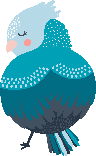 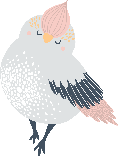 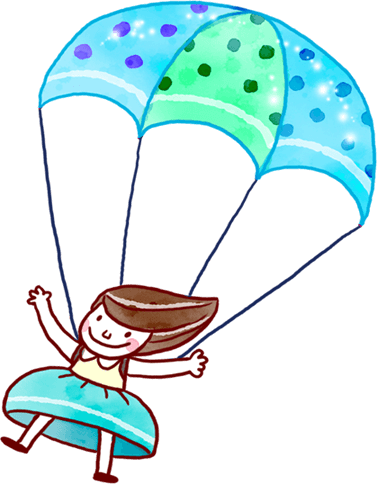 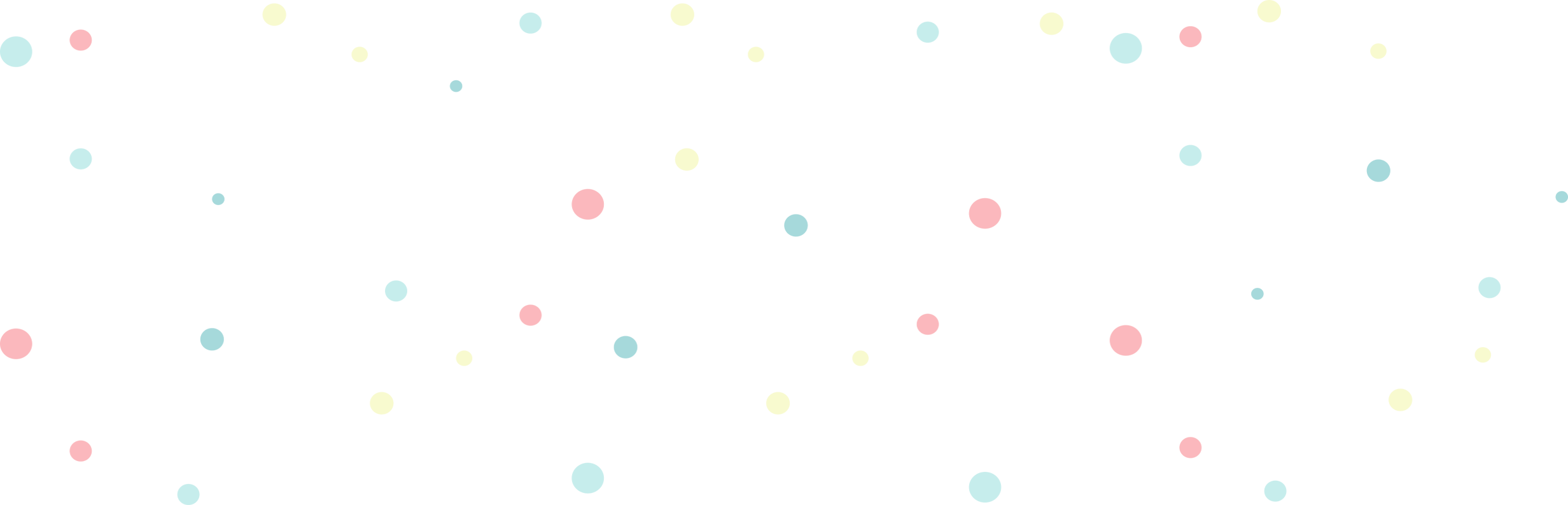 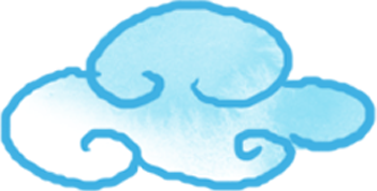 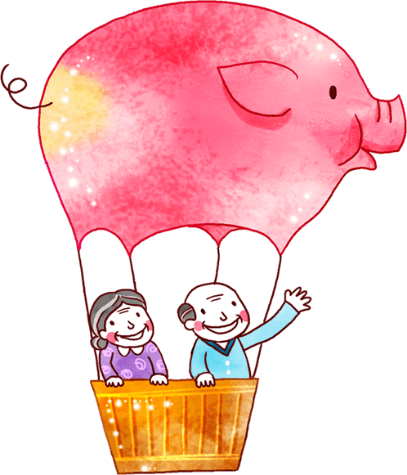 CỦNG CỐ BÀI HỌC
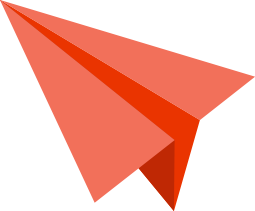 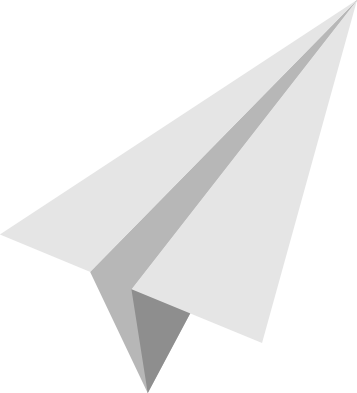 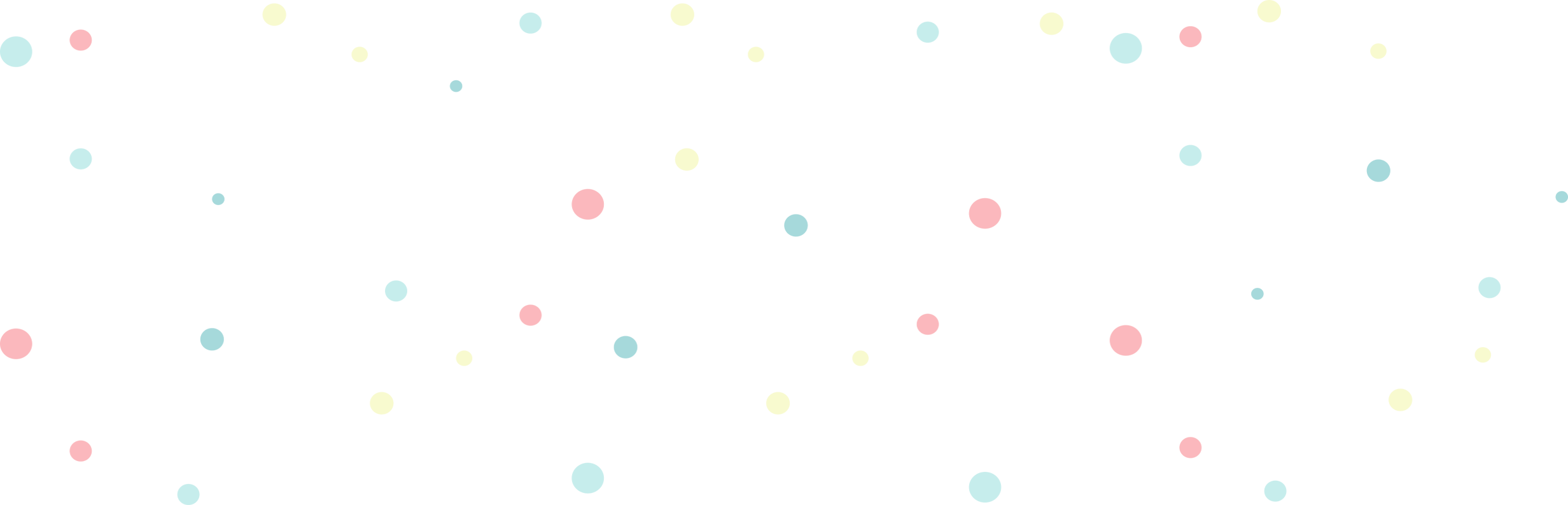 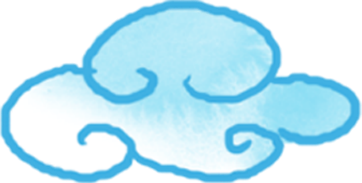 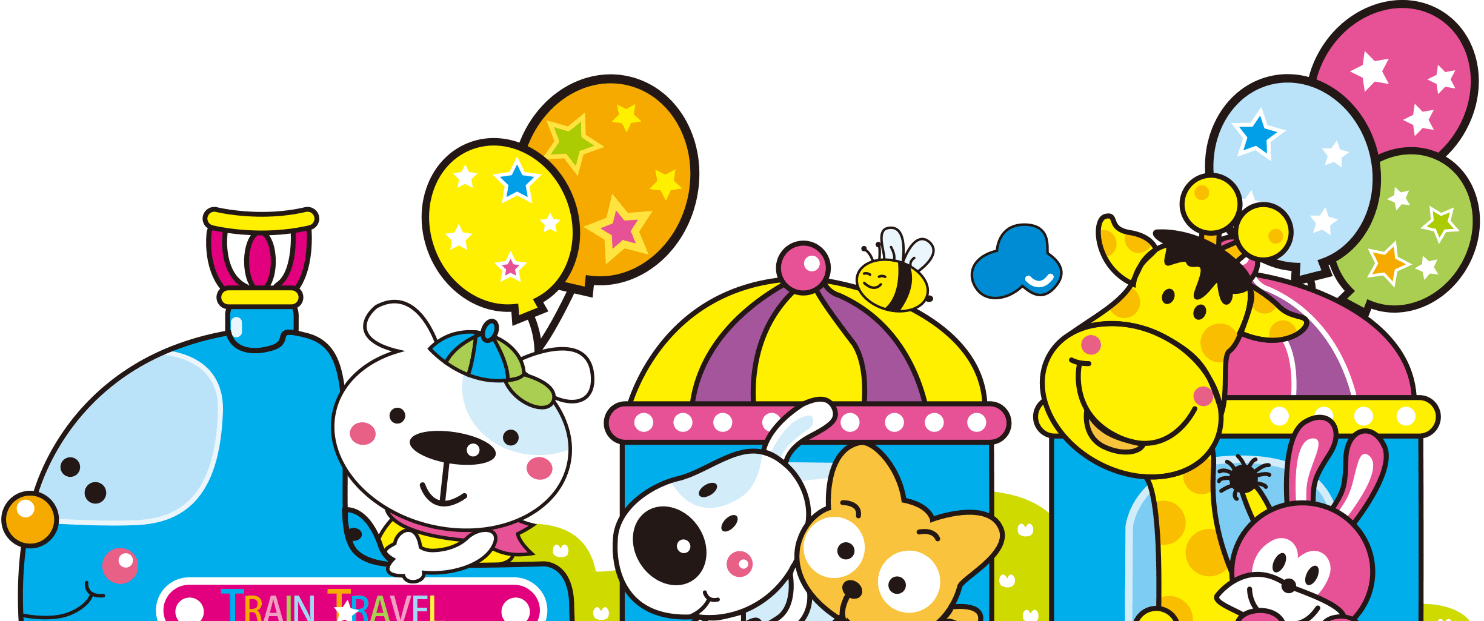 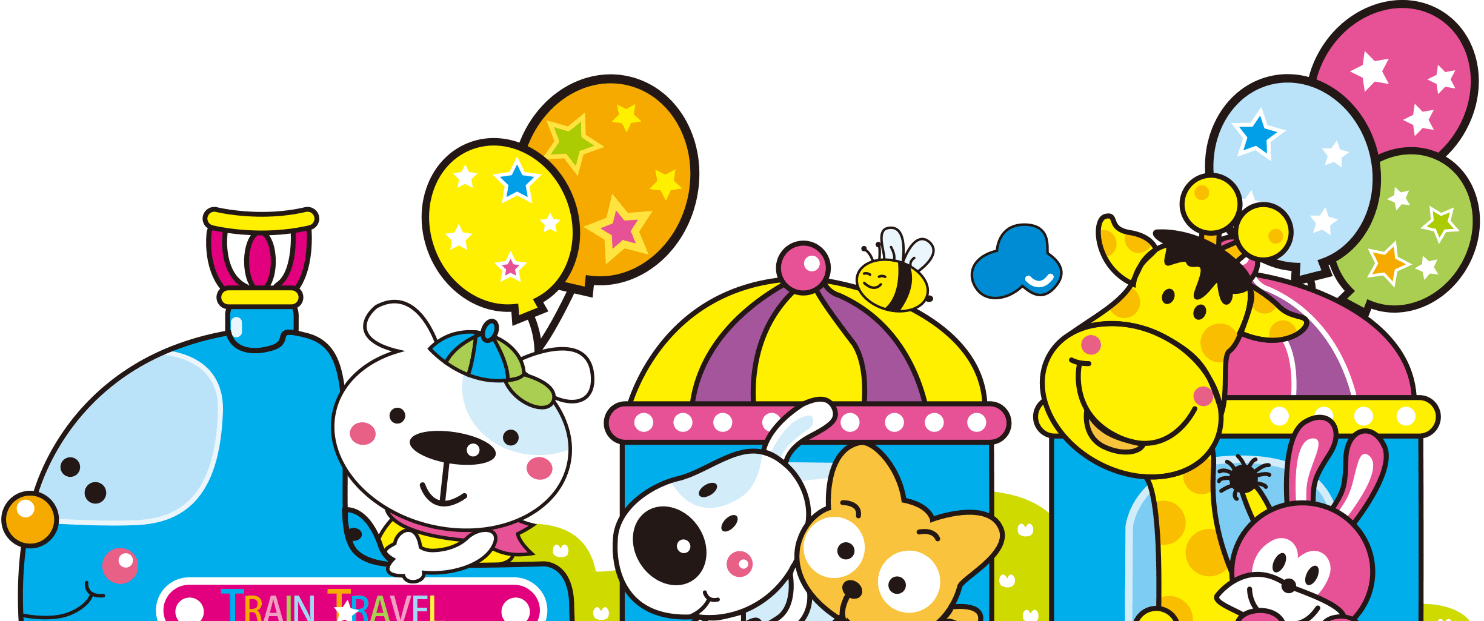